Good morning students.
How are you?
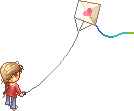 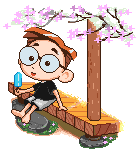 Identity
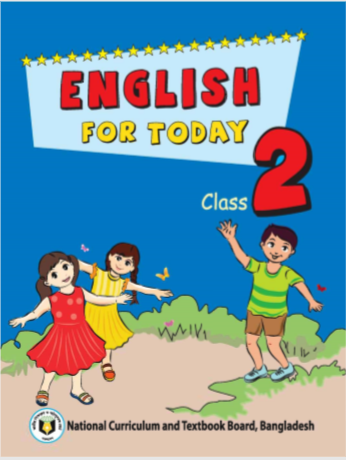 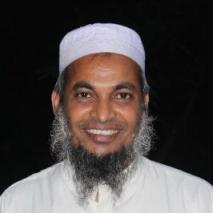 Teacher
Lesson
Dewan Rezaul Hassan
(Assistant Teacher)
Baropakhia Rothindrapara Government Primary School
Delduar, Tangail.
E-mail:drezaulhassan@gmail.com
Cell phone# 01731145063
Class: Two
Sub: English
Unit: 1    Lesson: 1(A) Lesson title: Greetings and Introductions
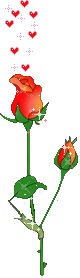 Learning outcomes:
Students will be able to: 
Listening:
1.1.1 become familiar with English sounds by listening to common
          English words.
3.1.1 Understand simple questions and statements about them. 
3.1.2 Understand simple questions and statements about familiar
          objects. 
Speaking:
1.1.1 repeat after the teacher simple words and phrases with
          proper sounds and stress.
1.1.2 say simple words and phrases with proper sounds and stress. 
3.1.1 ask and answer questions about themselves.
Let us listen a song
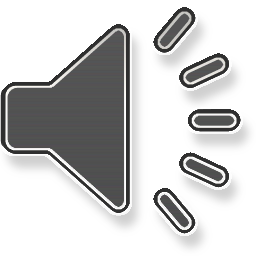 Lessson declaration :
Today we will learn
Unit: 1    
Lesson: 1(A) 
Lesson title: Greetings and Introductions
Hello! Students.
I am
Dewan Rezaul Hassan
(Assistant Teacher)
Baropakhia Rothindrapara Government Primary School
Delduar, Tangail.
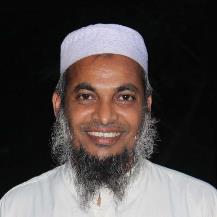 Hello! Students.
I’m Rezaul 
What’s your name?
Hi! Mr. Rezaul
I’m Juthi.
What’s your name?
Hello! I’m Juthi.
What’s your name?
Group work:
Group  practice  one after another:
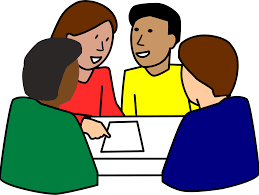 I’m ……………………… 
What’s your name?
Connection with the text :
Open your 
“English for Today” Book 
page at # 2
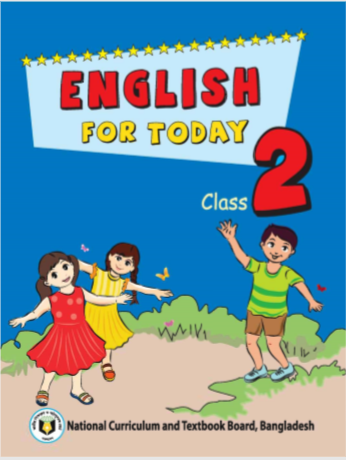 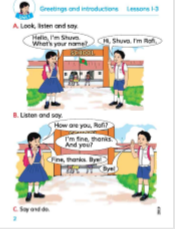 WCW:
Repeat after me.
Hello, I’m Shuva.
What’s your name?
WCW:
Repeat after me.
Hi, Shuva.
 I’m Rafi.
Pair work:
Practice in pair
Chain drill
[Speaker Notes: 1st student will ask Questions 2nd student will give Answer.
Teacher will observe the class.]
Teacher practice with students in the classroom.
Teacher ask students
Students reply.
Evaluation:
What’s your name?
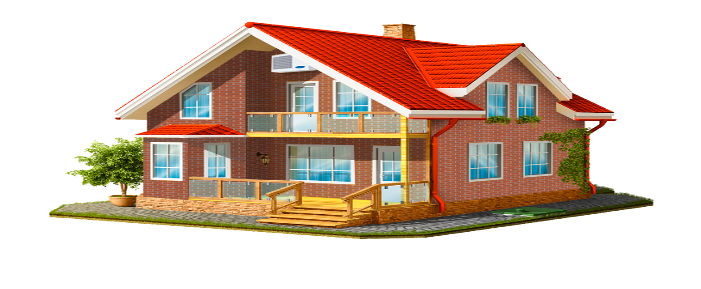 Home work :
What’s your name?
Ans: I’m ………………
Thanks
See you again.